RF Gun For Electron Accelerator in Space
J. Neilson ,E. Nanni, M. FranziSLACJ. Lewellen, D. Nguyen, B. CarlstenLANL
Outline
Introductory background
Electron Beam Sources for Accelerators
Field Emission RF Gun 
Thermionic Emission RF Gun
Next steps
2
RF Electron Accelerator Surfing Analogy
Only those electrons in a narrow region of the RF cycle are continuously accelerated
“Capture ratio” is number of particles that are continuously accelerated (and exit accelerator) divided by the number injected
3
Why Do We Care About Capture Ratio?
Electrons not carried out accelerator end up on accelerator wall
Power loss
Potential heating issues
In case of thermionic electron emitter, electron back bombardment on the cathode can result in potential thermal runaway
4
Sources of Electrons for Accelerators
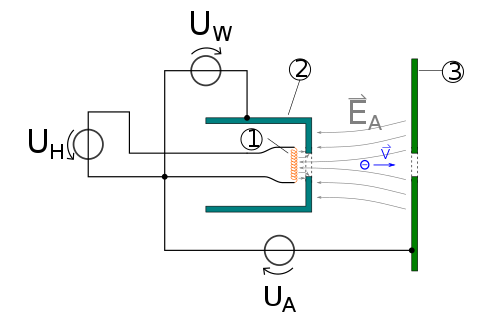 DC guns 
Uses high DC voltage (10’s kV) to accelerate beam from thermionic emission cathode
Electrostatic acceleration is 100% efficient
RF gun
Use RF for acceleration of electrons from cathode
Ohmic wall losses to cavity walls so acceleration efficiency not 100% efficient
Three cathode types, thermionic, photocathode and field emitter
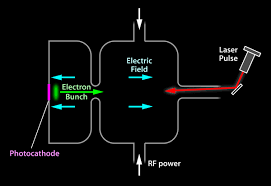 5
Why RF Gun for Spaced Based Accelerator?
DC guns 
Require high voltage (10’s kV) 
Use ceramics which are not as mechanically robust as metal surfaces
Provide continuous source of electrons so difficult to achieve high capture ratio
Need heater power (~25W) and warmup time
RF gun
No high DC voltage
Potentially higher capture ratio since emission over less than half of RF cycle
Provide higher momentum beams than DC gun so lessens impact of space charge on beam quality
Multiple advantages to RF gun but RF power cost  – we wish to quantify
that number to allow determination if advantages are worth the cost
6
Thermionic Emitter vs Field Emitter for RF Gun
Thermionic emitter 
Requires heater power
Emission during 180 degrees of accelerating portion of rf cycle
Comparison of Emission Profile
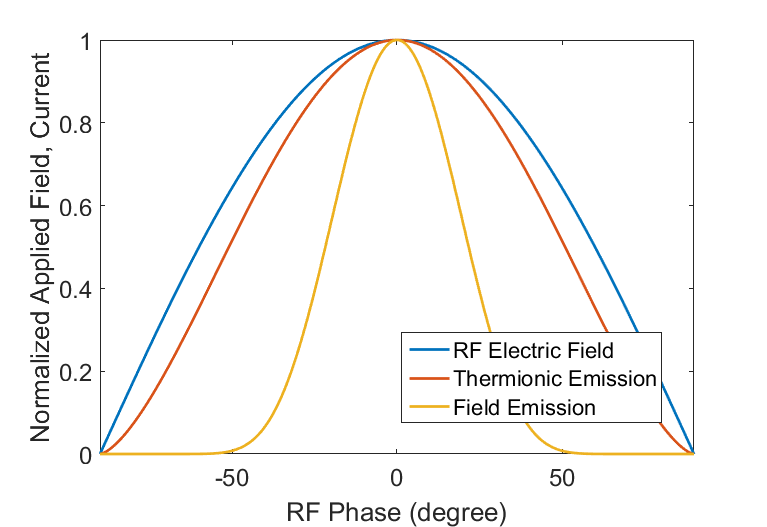 Field emitter
Emission of electrons induced by high electric field - does not require heater
Emission more sensitive to applied electric field, narrower emission phase range
7
Preliminary Field Emitter Gun Design
Target 20-30 keV exit energy, 10 ma 
Three RF cavities operating in the standing-wave π-mode 
Average acceleration gradient set low (∼2 MeV/m) to enable the use of solid-state RF sources
Protruding nose cone is used to enhance the surface electric fields at the point of emission (21 MV/m) while maintaining a low average gradient
8
Single Particle Modeling Used for Initial Design
1.5 kW RF power peak, 150 W average during beam burst
~20 keV exit energy
Beam exits gun over 100o of RF launch phase
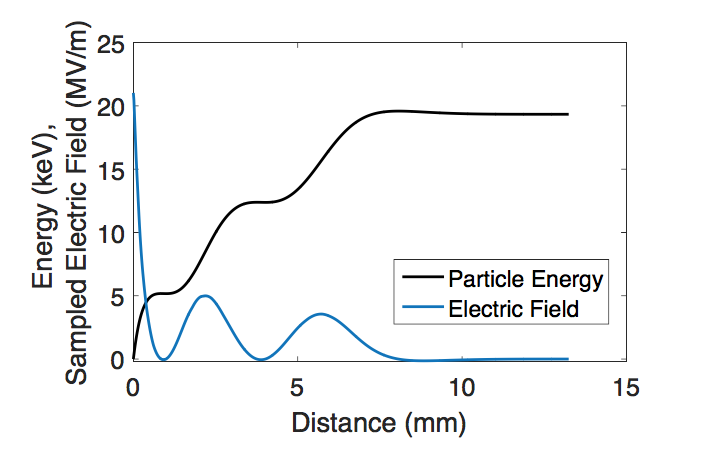 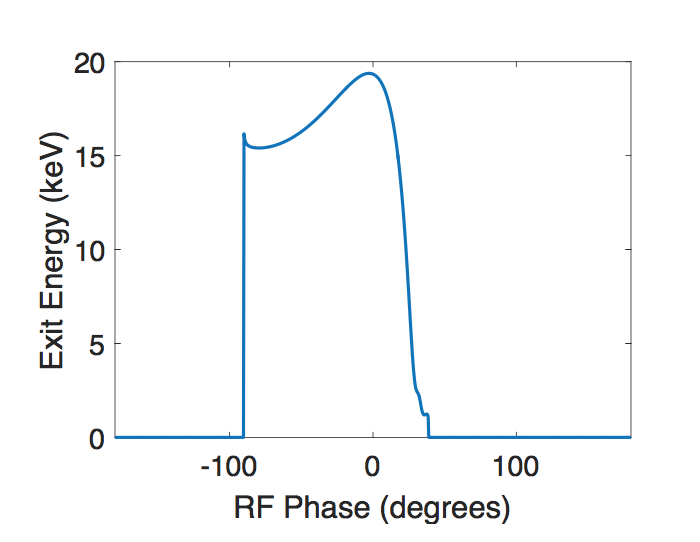 9
Modeling in 2D Charged Particle Tracking Code (Parmela)
Utilized measured experimental data for a diamond field emission array operating in a L- band RF gun* 
Closely reproduced single particle results 
~90% capture ratio obtained for gun current of 11 mA
Charge Density
Energy Gain vs Distance
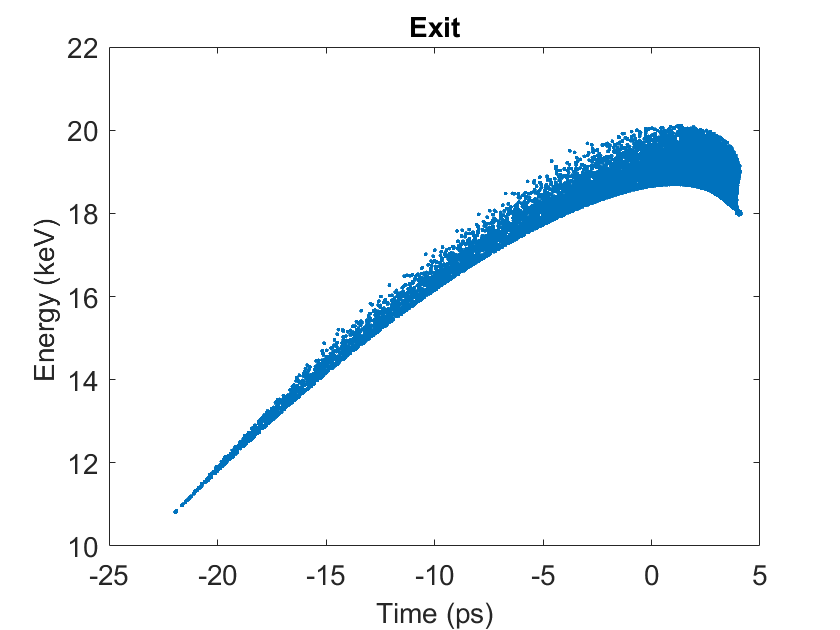 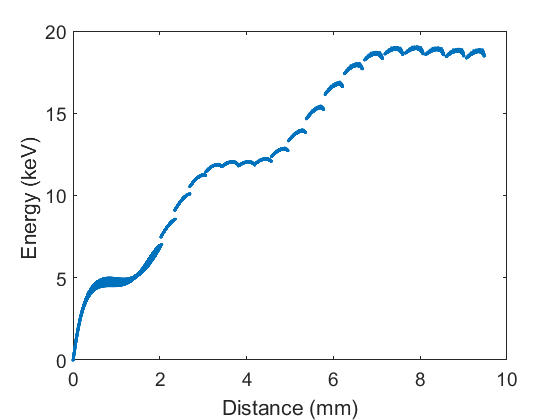 * “Operation of an ungated diamond field-emission array cathode in a L-band radiofrequency electron source”, Applied Physics Letters 104, 263504 (2014)
10
Flight Heritage ☹️
Field emitter RF gun results presented at CONNEX team meeting at Goddard
Question about flight heritage of field emitters brought up
No known flight heritage so field emitter approach was suggested to be non-starter given Q1 estimate for MIDEX solicitation at that time
Reboot to look at thermionic version of RF gun…
11
Some Very Preliminary Results for 2 ½ Cell Thermionic RF Gun
7 / 3 / 3 MeV peak acceleration gradient
RF power 860 W
Cathode heating from back bombardment 58W
Capture ~30%
Initial results not encouraging but much optimization remains to be done
12
Beam Simulation for 2 ½ Cell RF Gun
13
Beam Simulation for 2 ½ Cell RF Gun Plus 8 LANL Cavities
14
Next Steps
Complete thermionic RF gun design
Compare against DC gun
15